كيفية تفعيل البريد الالكترونيHow to activate e-mail
لتفعيل البريد الالكتروني يرجي اتباع الخطوات التالية :
1- الدخول علي الموقع
http://mail.mu.edu.eg/
http://mail.office365.com/
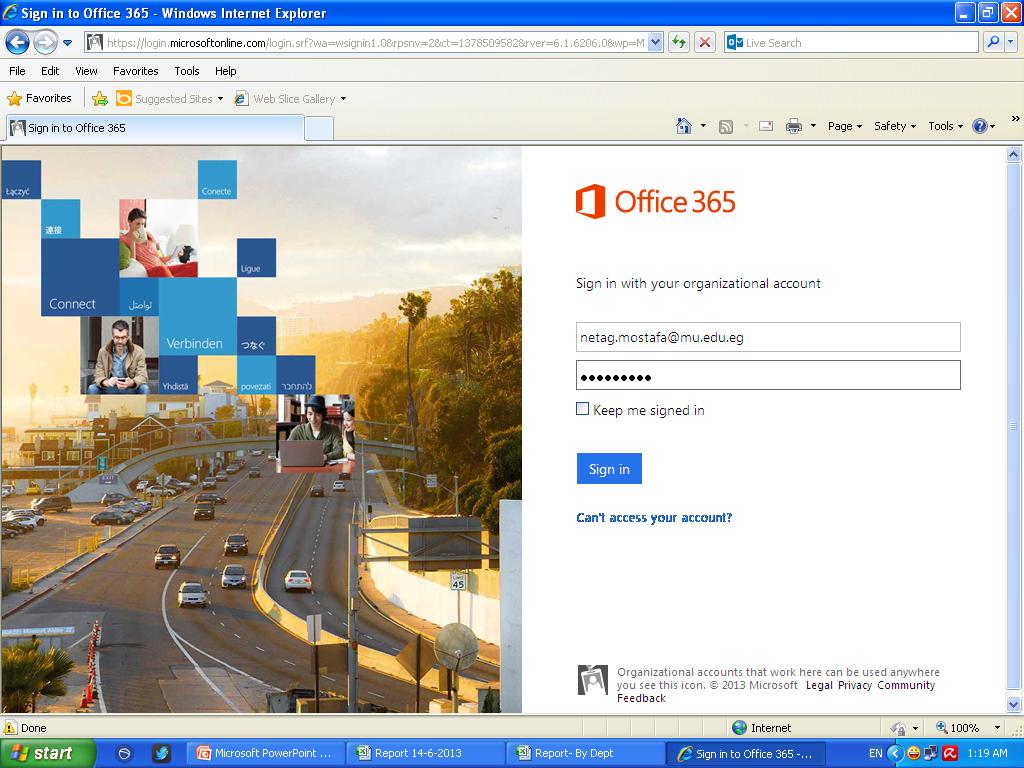 كتابة البريد الالكتروني
ادخال الباسورد 
abcd@1234
ملحوظة:
الباسورد abcd@1234 لتفعيل البريد لاول مرة وسوف يتم تغيره في الخطوات التالية وعند وجود أي مشكلة بالدخول الرجاء التوجه الي وحدة الخدمات الالكترونية بالكلية .
تابع خطوات تفعيل البريد الالكتروني
2- ستظهر الصفحة التالية  لتغيير كلمة المرور كما موضح :
ادخال الباسورد 
abcd@1234
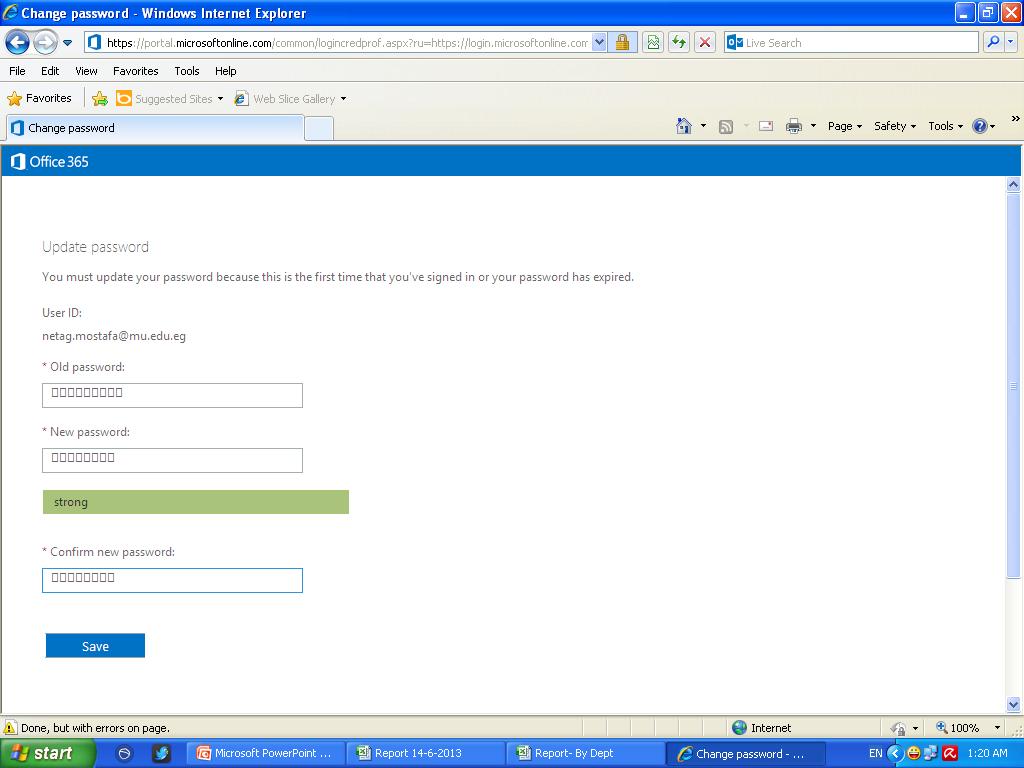 كتابة الباسورد 
الجديدة
كتابة الباسورد 
الجديدة مرة اخري
الضغط علي 
save
ملحوظة:
الباسورد الجديدة لا تزيد عن16 character  ولا تقل عن 8 ويجب ان تحتوي علي ارقام ورموز (- + * / ! @ # $ % ^ & .......) وحروف
تابع خطوات تفعيل البريد الالكتروني
3- ستظهر الصفحة التالية لاختيار لغة الواجهة و التوقيت كما موضح:
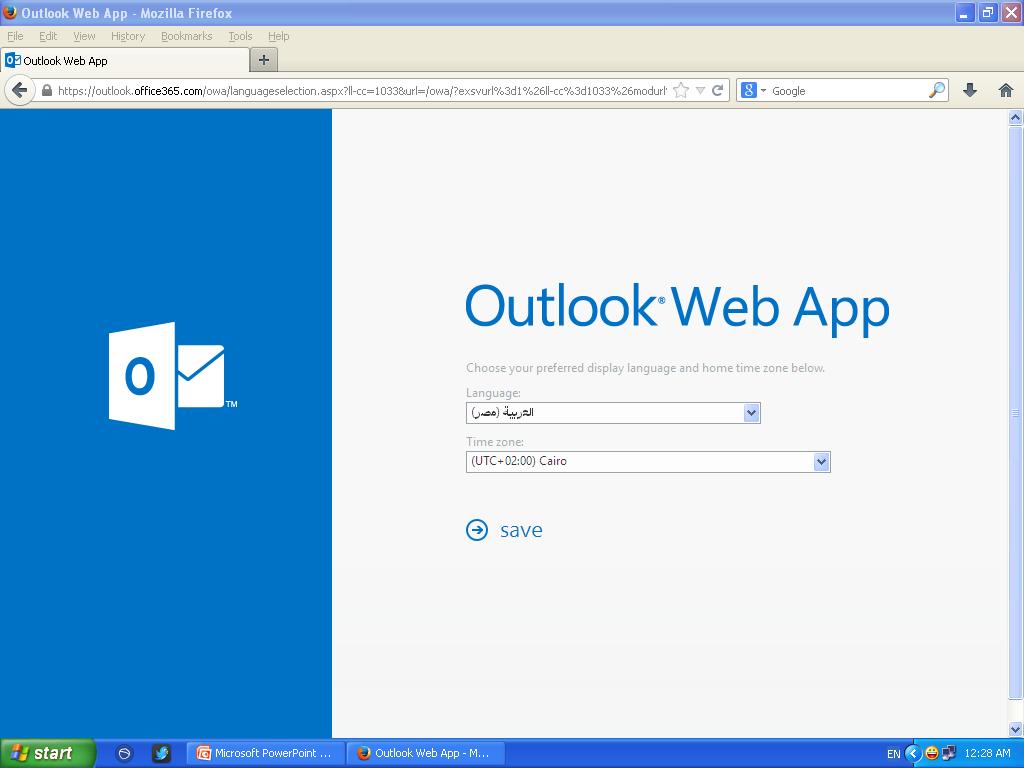 اختيار اللغة
اختيار التوقيت
الضغط علي 
Save
توضيح واجهة البريد الالكتروني من الداخل :
ارسال رد علي نفس البريد الالكتروني
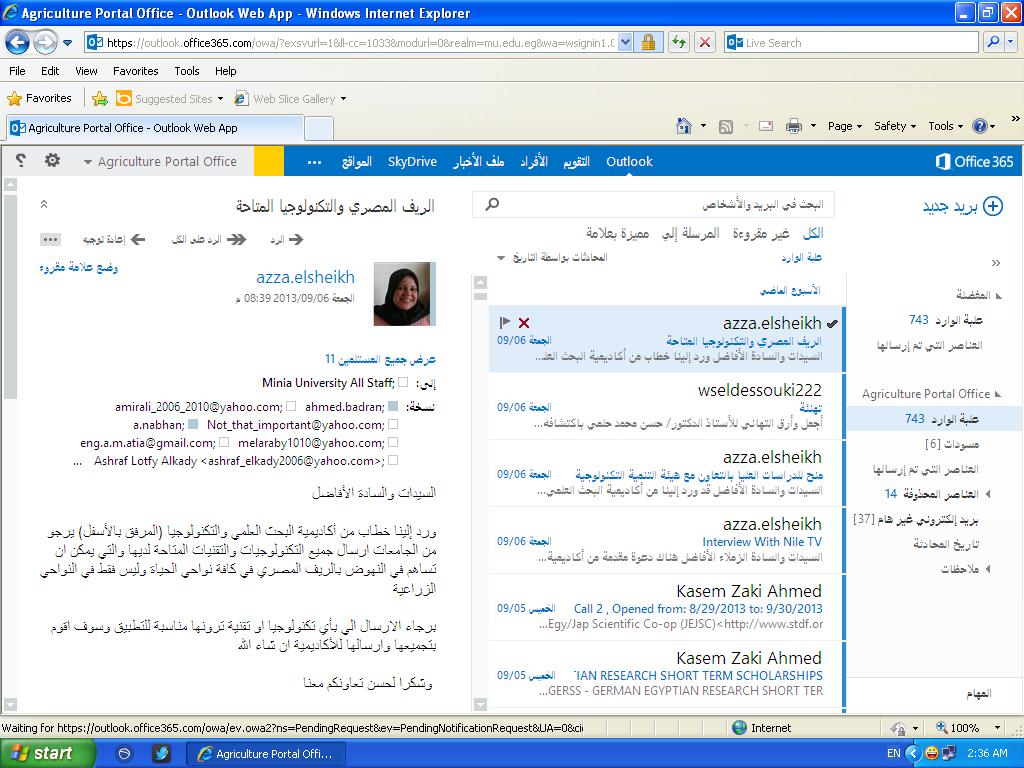 ارسال الرد علي الكل
رسالة جديدة
اعادة ارسال 
الرسالة لبريد
 الكتروني اخر
الرسائل الواردة
عند الضغط علي
 الرسالة تظهر
 كما موضح
لارسال رسالة جديدة بالضغط علي بريد جديد:
لاضافة مرفقات بالرسالة
بالضغط علي ادراج
بعد الانتهاء من كتابة الرسالة الضغط علي ارسال
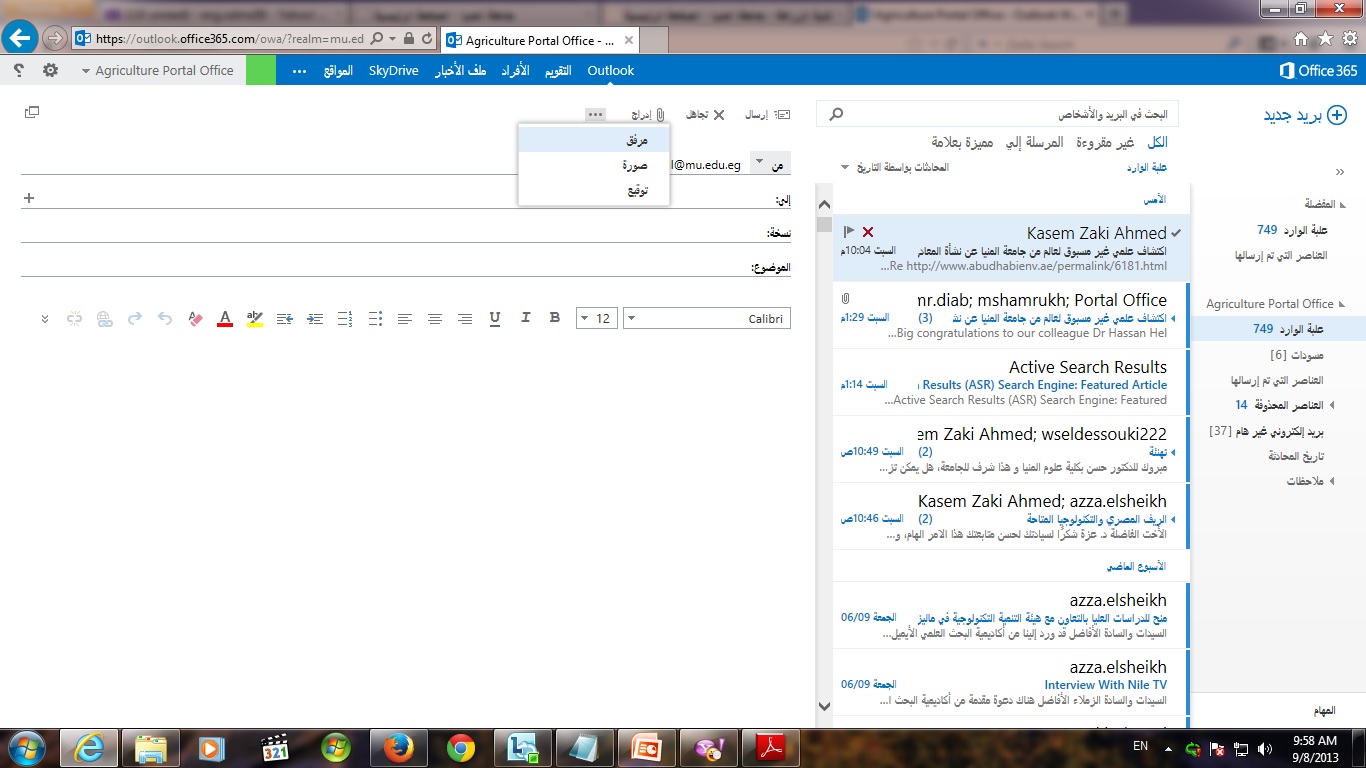 إلي: اضافة ايميل 
المرسل إليه
نسخة: لاضافة 
ايميلات اخري
الموضوع: عنوان الرسالة
كتابة محتوي 
الرسالة
Sending new mail message
Insert /Add attachments
After complete message 
Press in send
Message subject
Message contents
كيفية تغيير كلمة المرور (Change password)
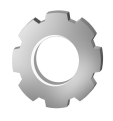 خيارات ----------- الحساب
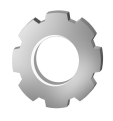 Options ------- account
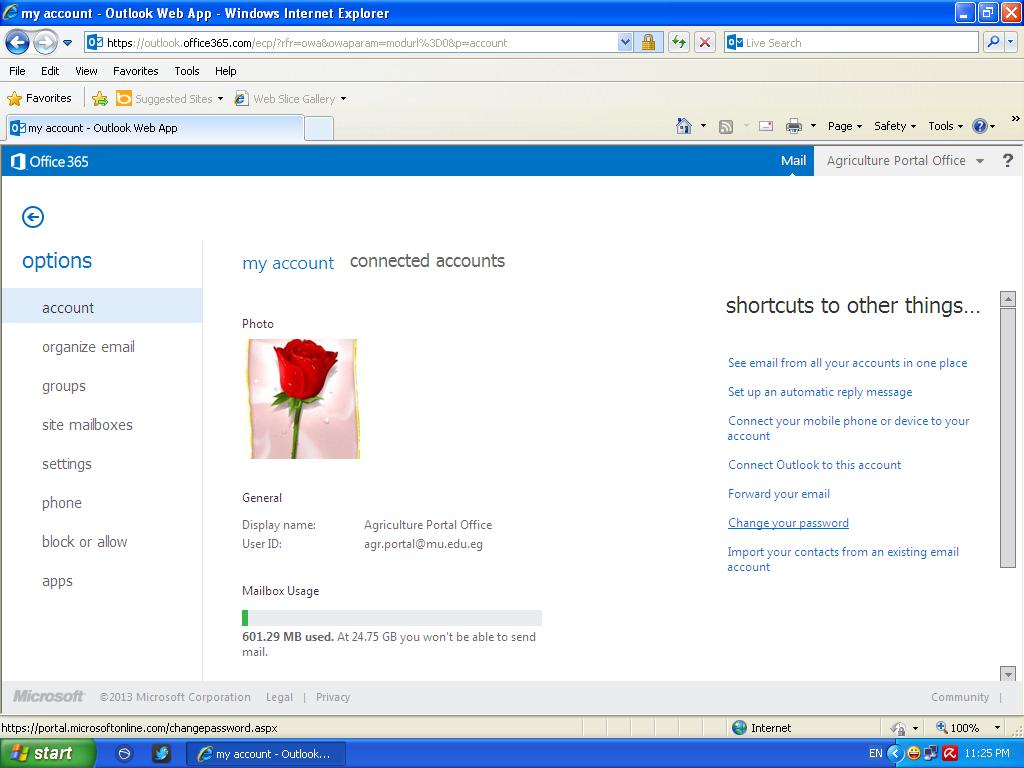 Press on change
password
& done second step
اختيار تغيير
 كلمة المرور يظهر 
الصفحة التالية
تابع خطوات تغيير كلمة المرور(change password second step)
خيارات ----------- الحساب -------- تغيير كلمة المرور
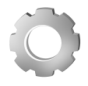 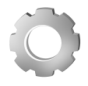 Options ------ account ------- change password
ادخال الباسورد القديمة
Old password
ادخال الباسورد الجديدة
New password
ادخال الباسورد الجديدة 
مرة أخري
Confirm 
New password
الضغط علي 
Save
لاضافة حدث جديد كما بالشكل الموضح
2- الضغط علي + حدث جديد
New event
1- الوقوف علي التقويم
Calendar
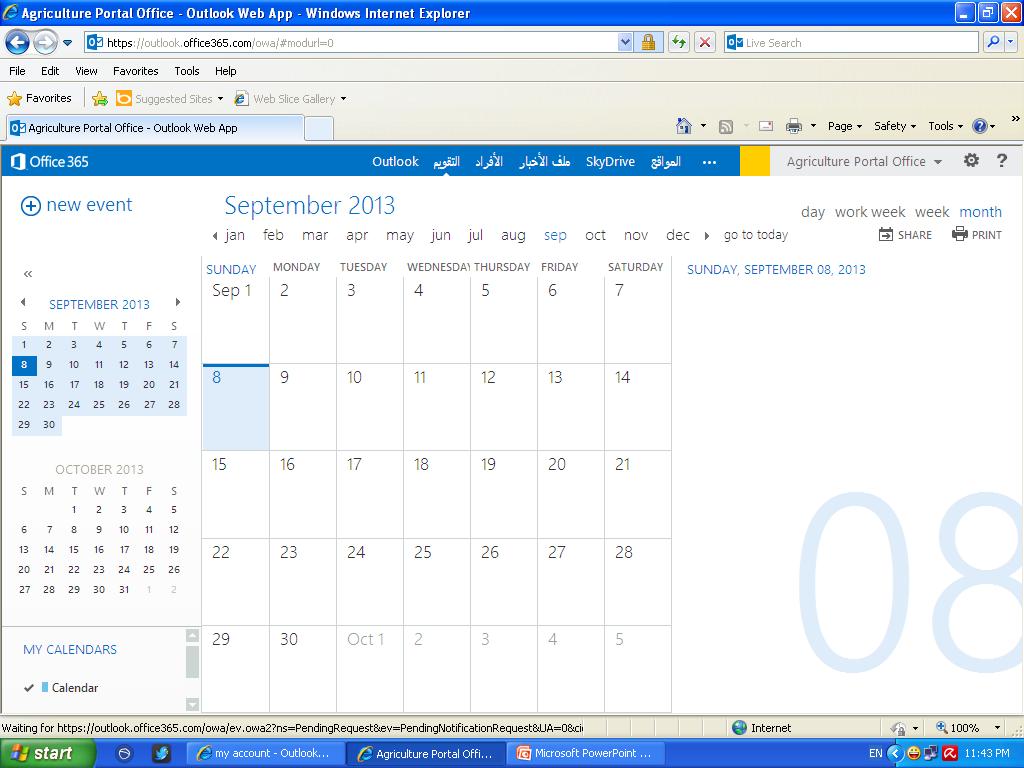 Event page
تابع خطوات إضافة حدث جديد (New event)
عند الضغط علي حدث جديد تظهر الصفحة التالية نقوم باضافة الحدث والعنوان وميعاد الحدث وتحديد الحضور 
وبعد الانتهاء من البيانات نقوم بالضغط علي حفظ
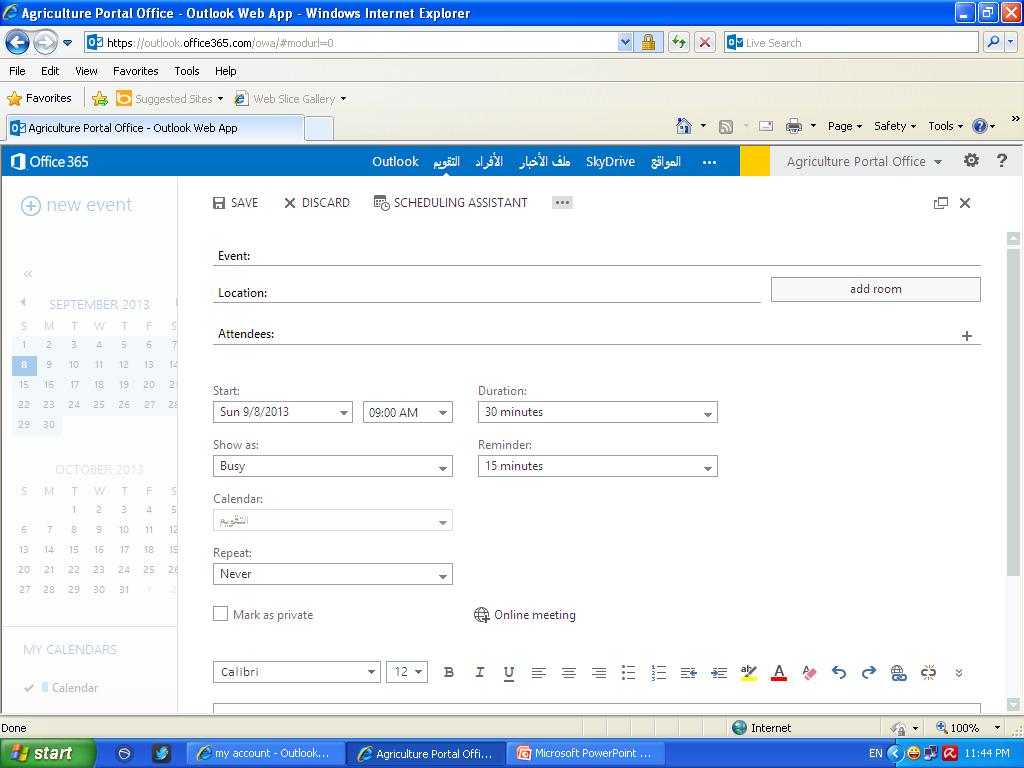 New event
كيفية اضافة توقيع للبريد الالكتروني:
كتابة التوقيع
  ثم الضغط علي حفظ
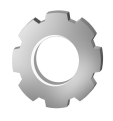 خيارات ----------- اعدادت --------------- اضافة توقيع
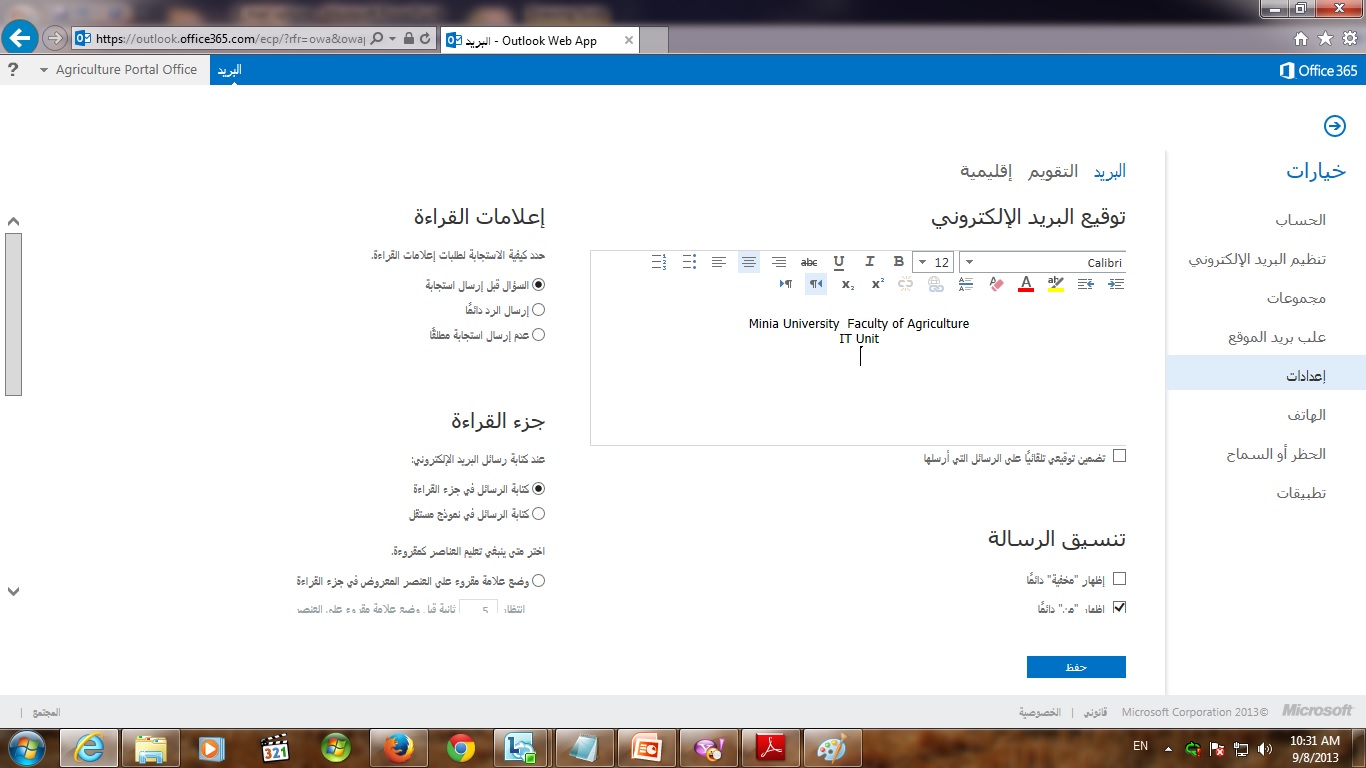 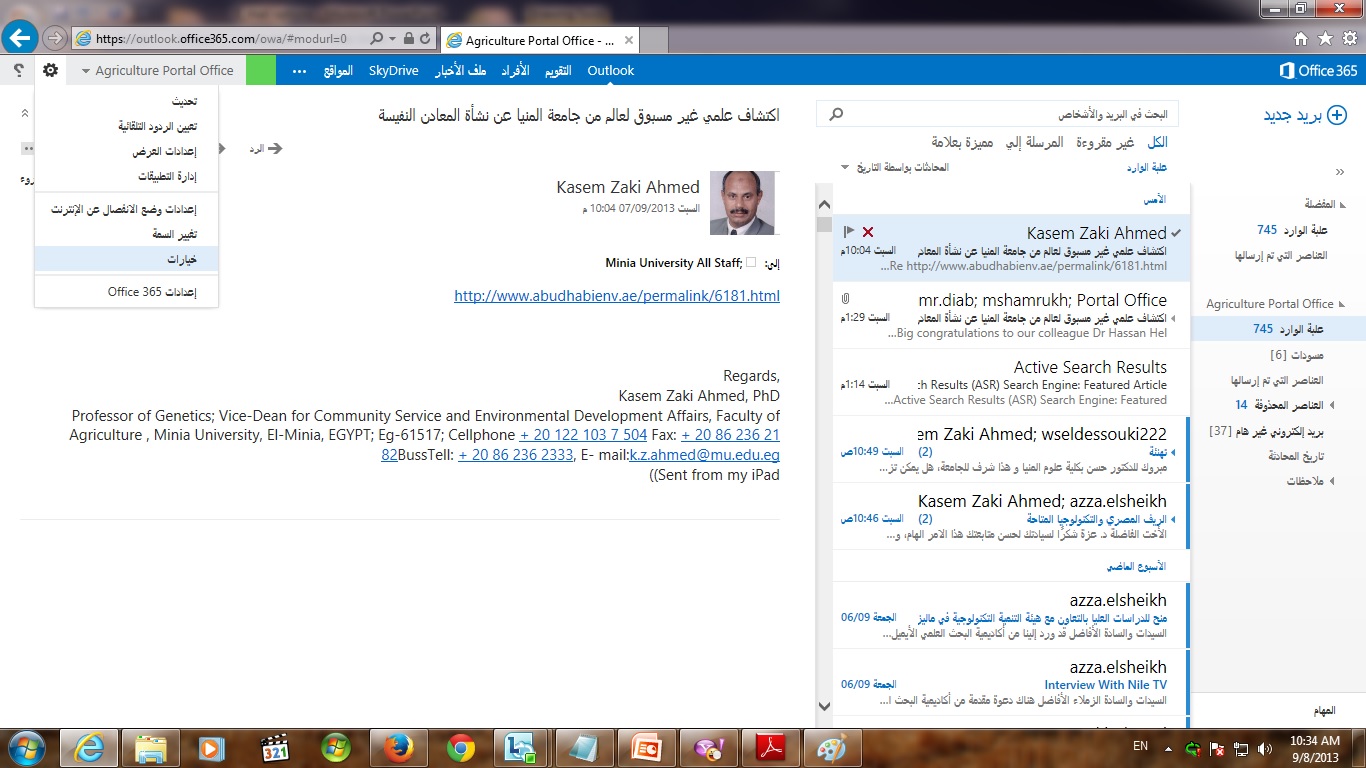 Add Mail Signature
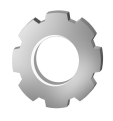 Options ------------ settings -------- mail
1
2
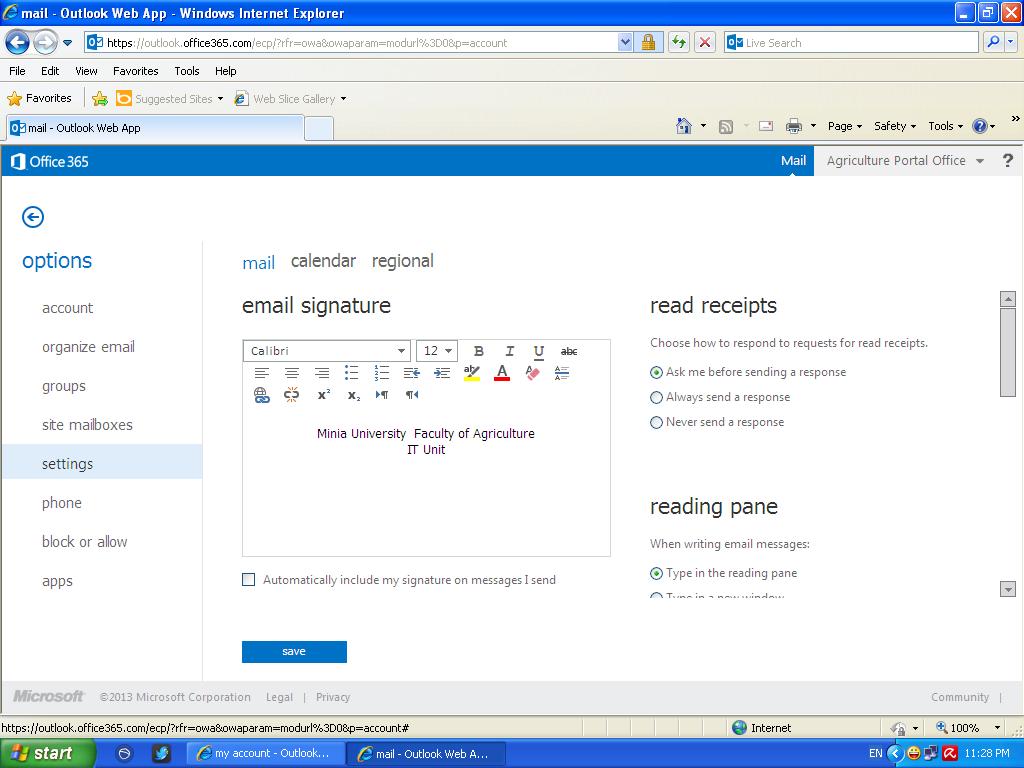 كيفية تكوين مجموعات داخل البريد الالكتروني :
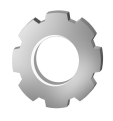 خيارات ----------- مجموعات
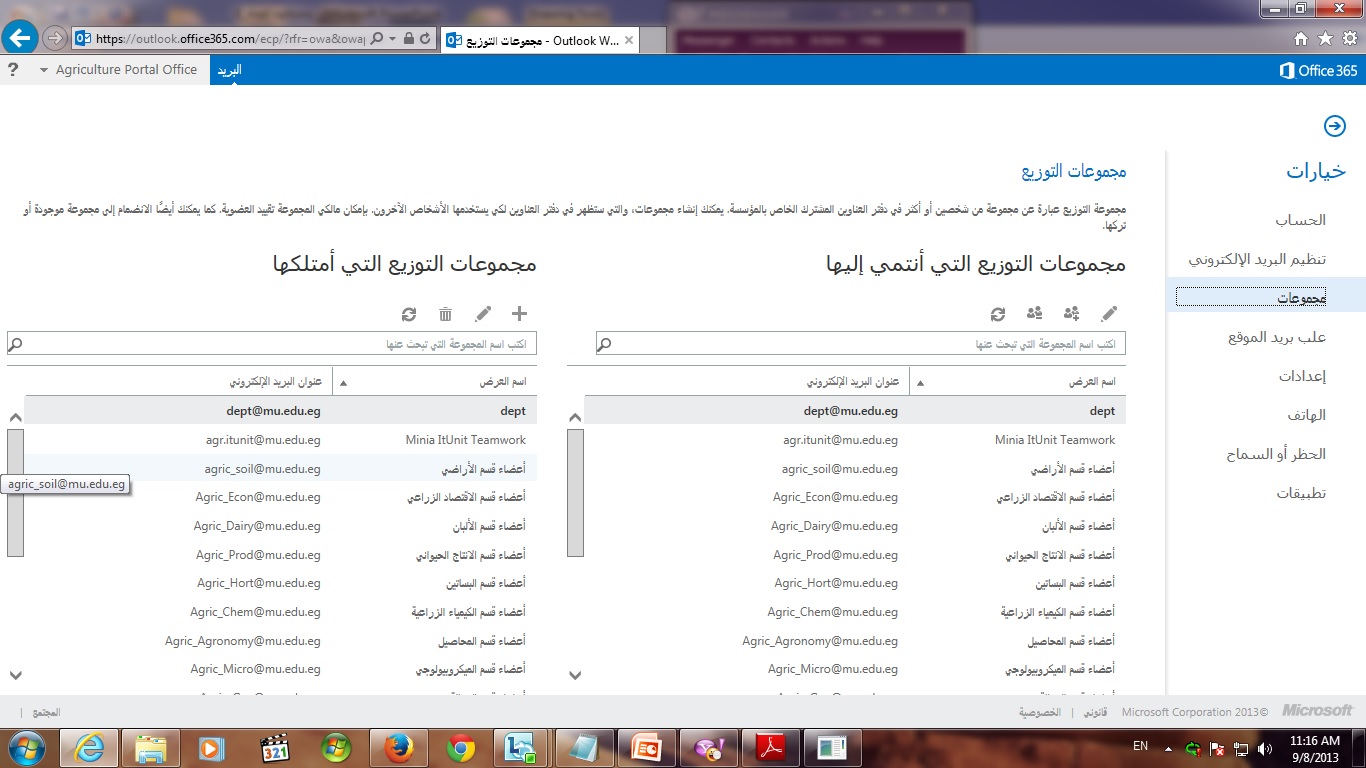 1- الضغط علي + لانشاء 
مجموعة جديدة
2- اتباع الخطوات التالية
الخطوات بالتفصيل لتكوين المجموعات :
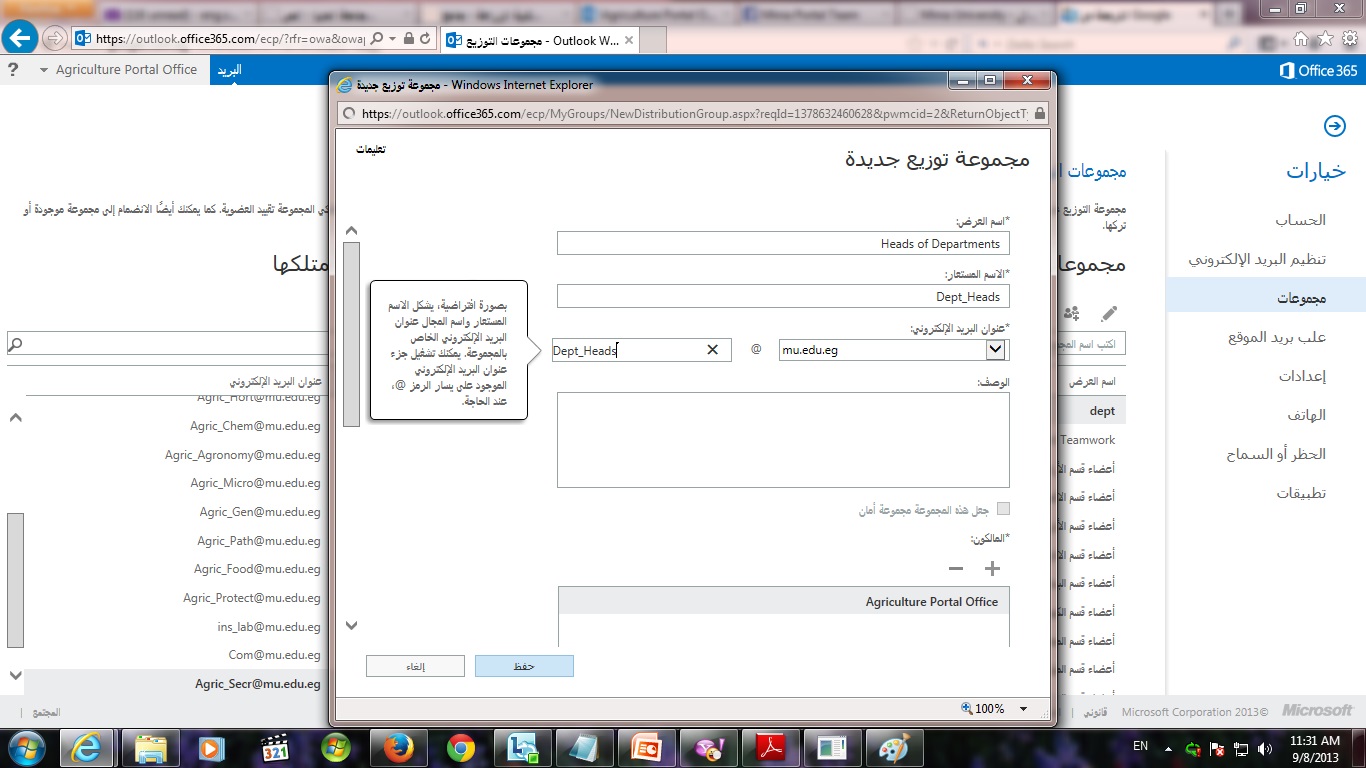 اسم العرض للمجموعة
كما بالشكل
سيظهر الاسم المستعار
 على يسار الرمز @ في عنوان
 البريد الإلكتروني الخاص بمجموعة 
التوزيع
الضغط علي حفظ
بعد ما تم انشاء مجموعة جديدة نقوم بإضافة الاعضاء عند الضغط علي المجموعة دابل كليك يظهر الشكل الموضح
تحديد الموافقة علي العضوية لتكوين المجموعات كما موضح بالشكل
تحديد الموافقة علي العضوية حسب الرغبة
تابع اضافة الاعضاء داخل المجموعات باتباع الخطوات 1 &  2
2
1
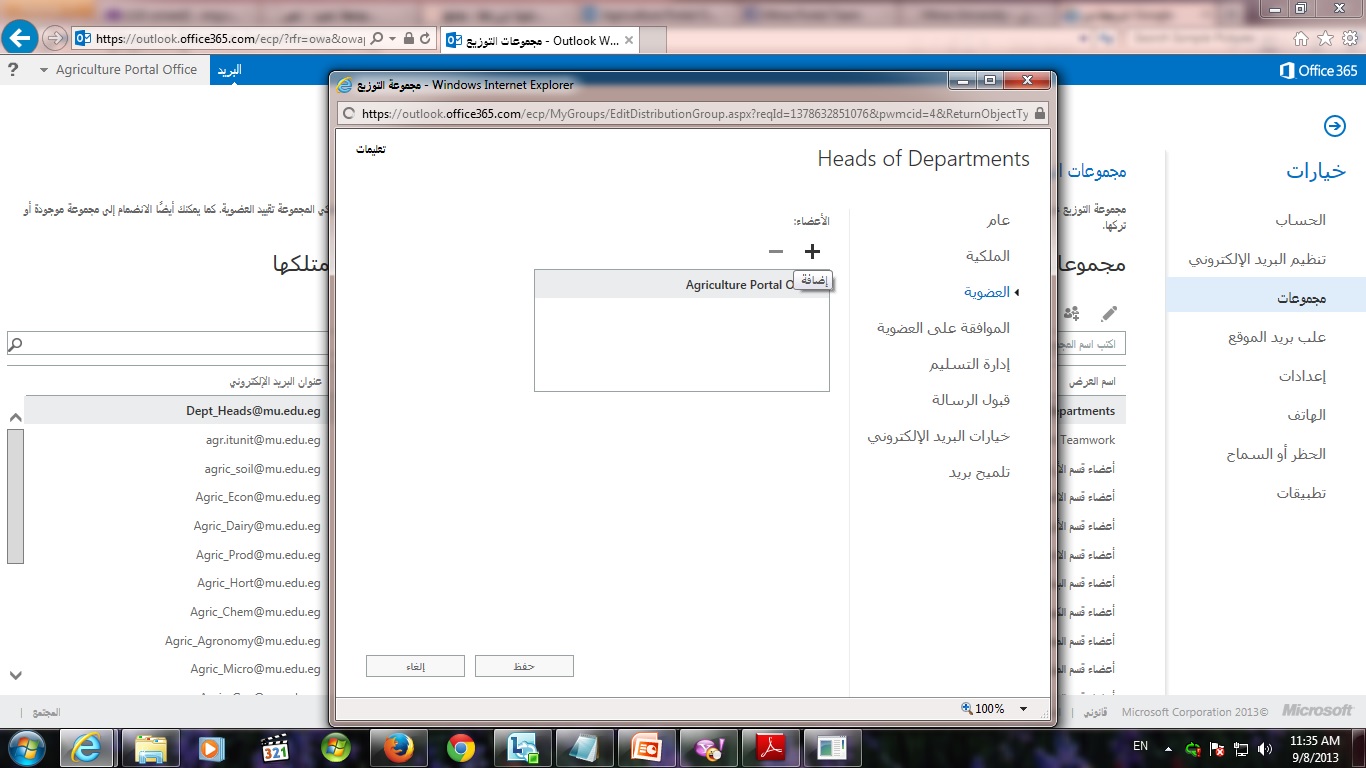 بعد تحديد العضو
 يتم الغط علي موافق
يعرض ايميلات كافة الاعضاء
يمكن البحث علي اي ايميل 
ثم الضغط علي علامة البحث
الضغط علي + يظهر الشكل رقم 2
Creating new group  (step by step)
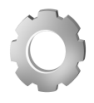 Options ------------ groups
1
1- Press on +
2- Creating new group
2
Group name
Alias name
Email address
Press on save
After creating group double click on it and add options to this groupMembership approval
Adding membership
Press in + to
 add members
Search members
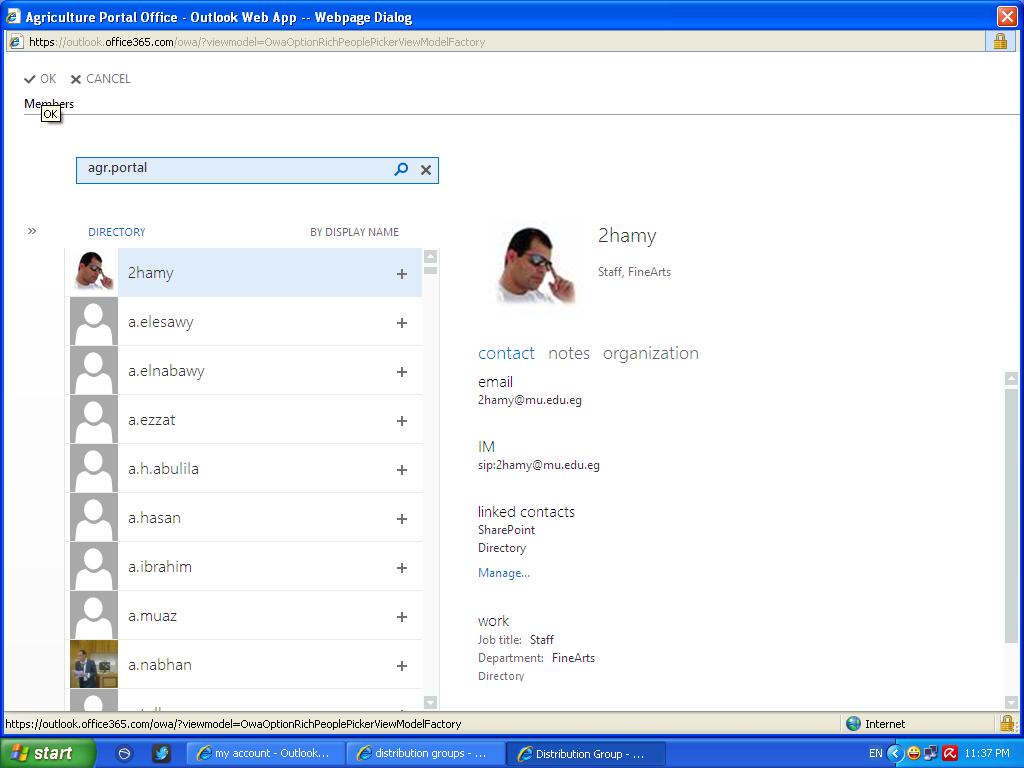 After adding members press on save
خالص الشكر و التقدير
 لدي سيادتكم في انتظار أي استفسار
للتواصل مع مطور موقع الكلية من خلال البريد الالكتروني 
Agr.portal@mu.edu.eg
أو
من خلال مقر وحدة الخدمات الالكترونية بمبني المدرجات الدور الثالث تليفون داخلي 290